Office of Surface MiningReclamation & Enforcement (OSM)
National Issues
Regional Issues
State Accomplishments
State Issues
National Issues
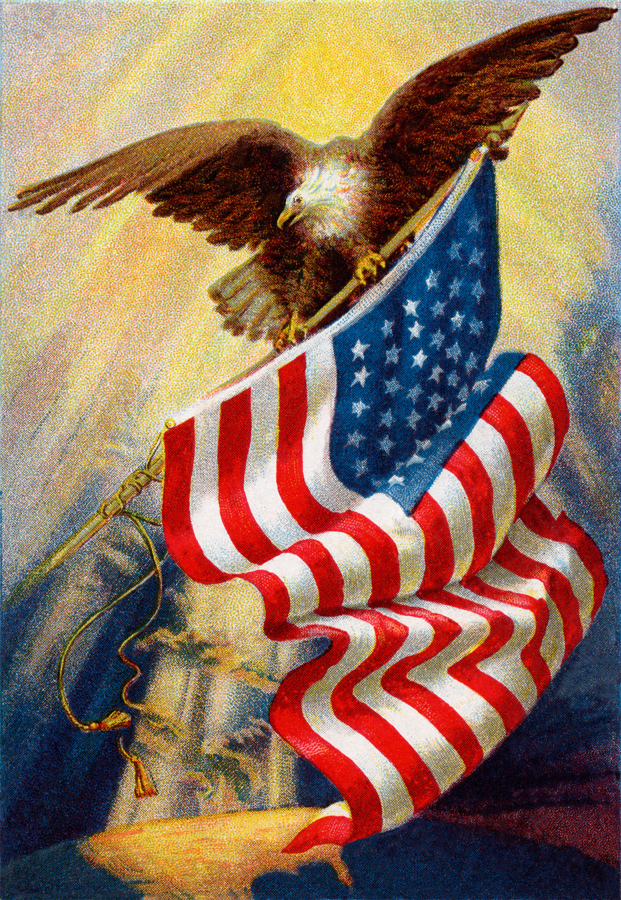 Federal Rulemaking
Stream Protection Rule 

The preliminary draft rule language and preliminary draft Environmental Impact Statement are currently in review at the Department of the Interior Headquarters. 
Federal Register publication of the proposed rule is planned for summer 2014.

Coal Combustion Residue 

Team is finalizing the NEPA document. 
Federal Register publication of the proposed rule is planned for Spring 2014.
Federal Rulemaking
Cost Recovery Rule

Team is working on revising the rule based on the comments received. 
Federal Register publication of the final rule is planned for winter 2013.

Temporary Cessation Rule

Draft proposed rule is being reviewed by the DOI solicitor’s office.
Federal Register publication of the proposed rule is planned for winter 2013.
OSM OVERSIGHTEvaluation Year 2013
Completed 330 joint complete inspections  and 24 independent complete inspections.  This is a 16% increase over EY 2012. 
Monitoring Bond Adequacy address concerns raised in 30CFR 733 Letter. 
Completed Joint Special Studies:
Bond Forfeitures (EY 2012)
Off-site Impacts
Inspection Frequency & Staffing Reports (2)
Fill Inventory 
AMD Active Inventory 

   EY 2014 Performance Agreement sent out for comment to
    industry on May 7, 2013- Signed on June 24, 2013.
AML Highlights
In addition to the excellent job of reclaiming abandoned mine sites, DAML is involved in  other projects greatly beneficial to the public.

EY 2013 – Completed 19 high priority projects and submitted 71   
new projects to OSM.

Completed five new projects included domestic waterline projects    
for 1143 new residential customers and 524,238 feet of new waterlines at  a cost of $19,707,862. 

Over $112 million has been spent in prior year funding for
 waterlines providing almost 14,200 households with public water    
 in 24 Kentucky Counties.  

OSM Completed 268 AML Oversight Inspections on AML projects during EY 2013.
Regional Issues
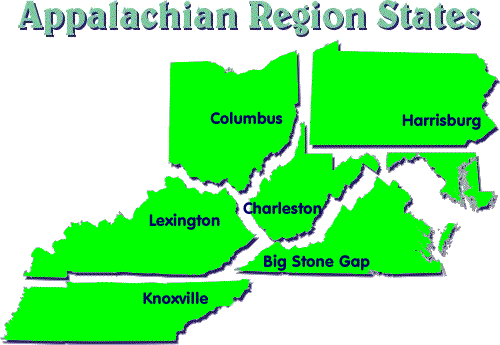 Regional CHIA Oversight
FY 14 regional oversight by team of AR hydrologists.

Several phases in the oversight process over the next several years.

Assemble and evaluate program info by end September

Review of KY CHIA documents And supporting information during the May 2014 timeframe.
Regional Oversight of Slurry Impoundment Breakthrough Potential
FY 14 regional oversight by team of AR engineers.
Selection of sites based on 10% of population or about 12 sites in KY.
OSM members consist of LFO engineer, geologist and engineers from the AR, and inspectors
DNR members consist of engineers and inspectors
MSHA members include engineers and inspectors
Currently finishing VA.
State Accomplishments EY 2012
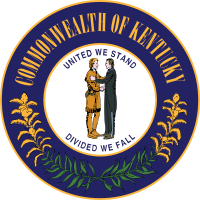 CHIA Enhancement Initiative
AD HOC working group composed of DNR, DOW, EPA, COE (Louisville district), Coal Industry, Coal Industry consultant engineer, Kentucky Resources Council, and OSM (technical representative). The first meeting was held May 11, 2009. 

Kentucky Resources Council and  KFTC filed a Notice of Intent to Sue on May 13, 2009 for alleged failure to perform CHIA that meets State program requirements.

 DNR  has made significant progress.
CHIA PROGRESS
July 2010 – Six CHIA Interns - completed 354 watershed characterization templates. 

January 2011 – DNR announced online service that provides public access to vital watershed data. Visit EEC Website at:
http://minepermits.ky.gov/pages/CHIA.aspx 

June 2011 –Established trend stations in selected HUC 12 watersheds – Phase I – 64 stations. Expanded to 137 stations in June 2012. 

Sampling began – 2nd quarter of 2011 – completed four quarters (64 stations).

Interns have entered over 114,634 DMR’s and surface/groundwater monitoring and 93,000 reports into SMIS.

Future Needs – Contributions to match Federal funds.
Cooperative Agreements
CHIA Trend Stations (Phase III) –  $119,060 (September 2012) 

CHIA Study – Pigeon Roost - $15,000 (September 2012) 

National Geo Mine Project - $192,000 (August 2012)

 Civil Penalty Funds – Preston Slide - $218,650 (August 2012)
Kentucky Mine Mapping & GeoMine
Geo-referenced maps include maps of all mines operated                     since 1948. 

Website receives over 400,000 internet queries each month and an average of 13,000 visits every day.
The GIS section has also been working on Abandoned Mined  Land (AML) data.  KYDNR interns worked in the AML office to extract            Project Unit (PU) files and scan individual Project Area Descriptions (PAD) maps, and the accompanying data within each PU. They currently have digitized 4,806 Problem Areas, 1,779 Problem Units, 4,105 Problem Polygons, 357 Problem Lines, and 5,937 Problem Points.

Interns have been assisting with pulling paper copies of MRP maps from permit files; scanning the maps; geo-referencing the maps; and digitizing the permit boundaries. The work should be complete in the fall of 2013.
GIS Improvements
The GIS section reports that interns they have digitized a total of: 

38,510 permitted fills (many duplicate permit numbers), and
 
The Permitted Mine Boundaries feature class currently stands at 20,158 polygons.

KYDNR continues to create additional digital data to address the agency’s needs, train KYDNR staff on both the applications of the software systems and the different data types that are available in the system.
Shared Commitment
Appalachian Regional Reforestation Initiative (ARRI)
KYDNR partnered with Green Forest Works to coordinate and help volunteers plant hardwood seedlings on 16 mine sites.

Assisted approximately 521 volunteers in planting 39,810 trees on 67.58 acres.

During CY12, KYDNR granted Phase III bond release (complete release) for 2003.73 acres that had been previously planted with trees and shrubs using the FRA. 

The KYDNR also granted Phase III bond release on 3560.82 acres that had been previously planted with trees and shrubs that did not use the FRA.
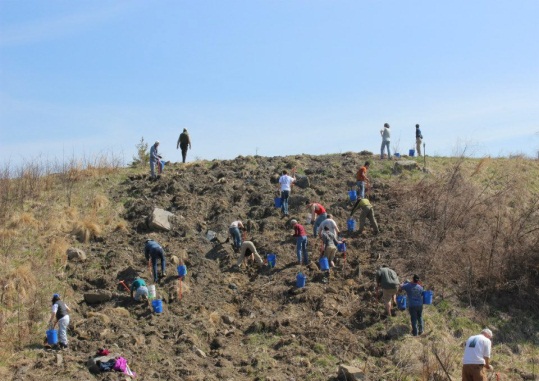 2013 Kentucky Arbor Day Celebration 
J. W. Resources/Xinergy Corporation
April 26, 3013
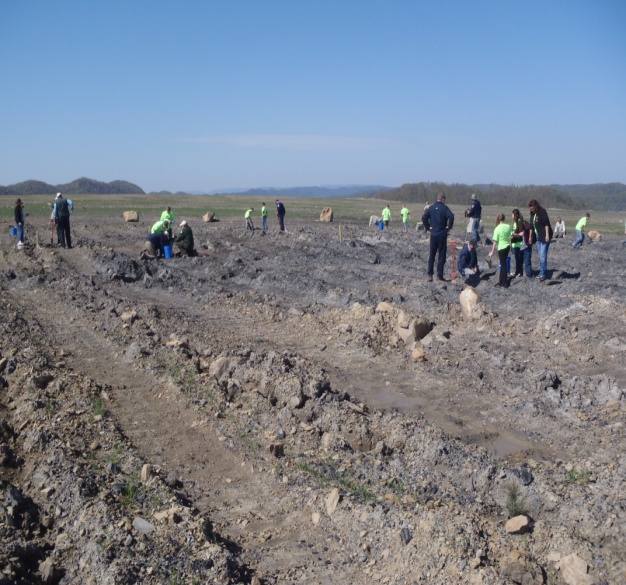 Involved 15 students & teachers from Right Fork Elementary School in Bell County, KY DNR, OSM, mine company personnel, etc.

Planted over 550 seedlings at the Stony Fork Surface Coal Mine Complex in Bell County. 

The volunteers also planted 30 Hybrid (back-crossed) American chestnut seedlings developed and supplied by The American Chestnut Foundation.
Kentucky Arbor Day Event.  Right Fork Elementary students plant high value hardwood tree seedlings.
Interagency Coordination
Participants – EPA (Region IV), COE (Louisville and Nashville), KY DNR, DOW, KYDFW, USFWS, USGS, KY Geological Survey, and OSM LFO. 

Purpose of the Meetings – Coordination and communication between agencies on issuing permits under SMCRA and Section 404 of the CWA for excess spoil fills at surface coal mining operations. 

Local Interagency Coordination Agreement (LICA)  signed June 20, 2012, (permit coordination). 

Discussing Best Management Practices guide for operators.
Threatened and Endangered Species
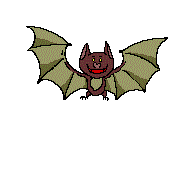 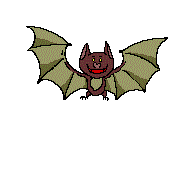 During CY 2012, KYDNR required 30 Indiana bat surveys.

KYDNR, in coordination with the USFWS, developed 28 Indiana bat Protection and Enhancement Plans (PEP), resulting in restoration of 3,922 acres of forest.
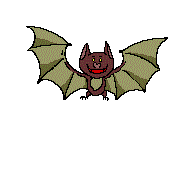 State Issues
Bonding Adequacy
FLYROCK
[Speaker Notes: Done. Wendi Stephens, no change recommended, provided on 8-1-06.]
SUMMARY OF FLYROCK EVENTS
EVIDENCE OF FLYROCK EVENTS
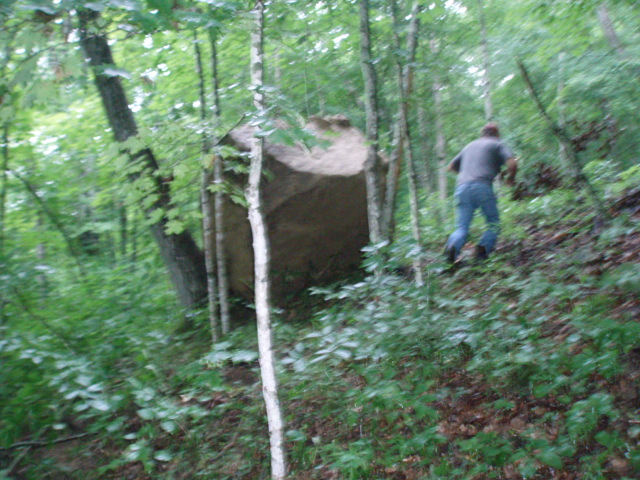 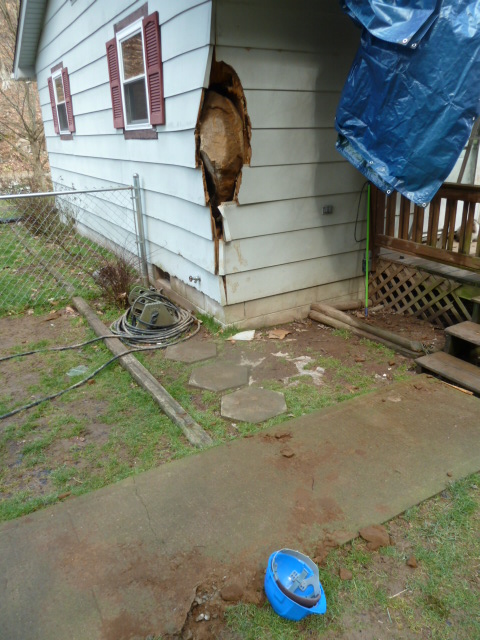 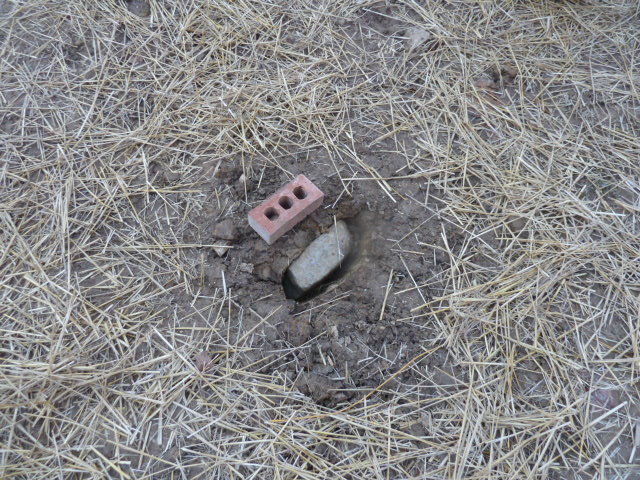 DNR Inspection Staffing
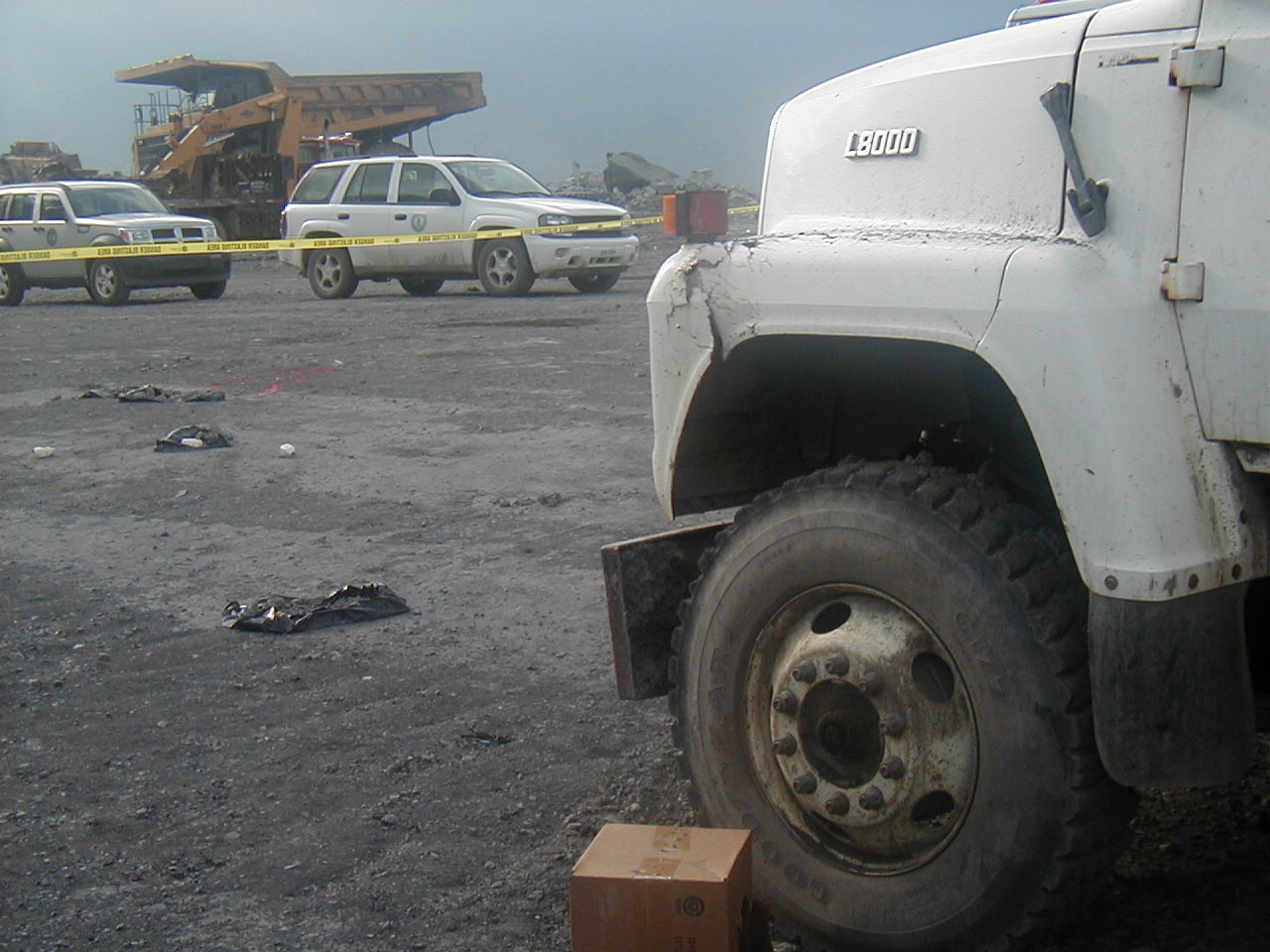 Zero Tolerance!
DNR Inspection Staffing
OSM’s History of Industry Compliance
30
Off-Site Impacts
Kentucky Performance Standards Cited
Significant decrease after several years of increasing
In EY 2013, DNR cited 1,963 performance standards in 1,081 non-compliances.  Breakdown on type of performance standards is:
Percentages of Total Performance Standards Cited
Experimental Practice: Evaluate the Performance of a Combination Sediment Ditch – Weep Berm System on Middle Fork Development Corporation permit  # 877-0191
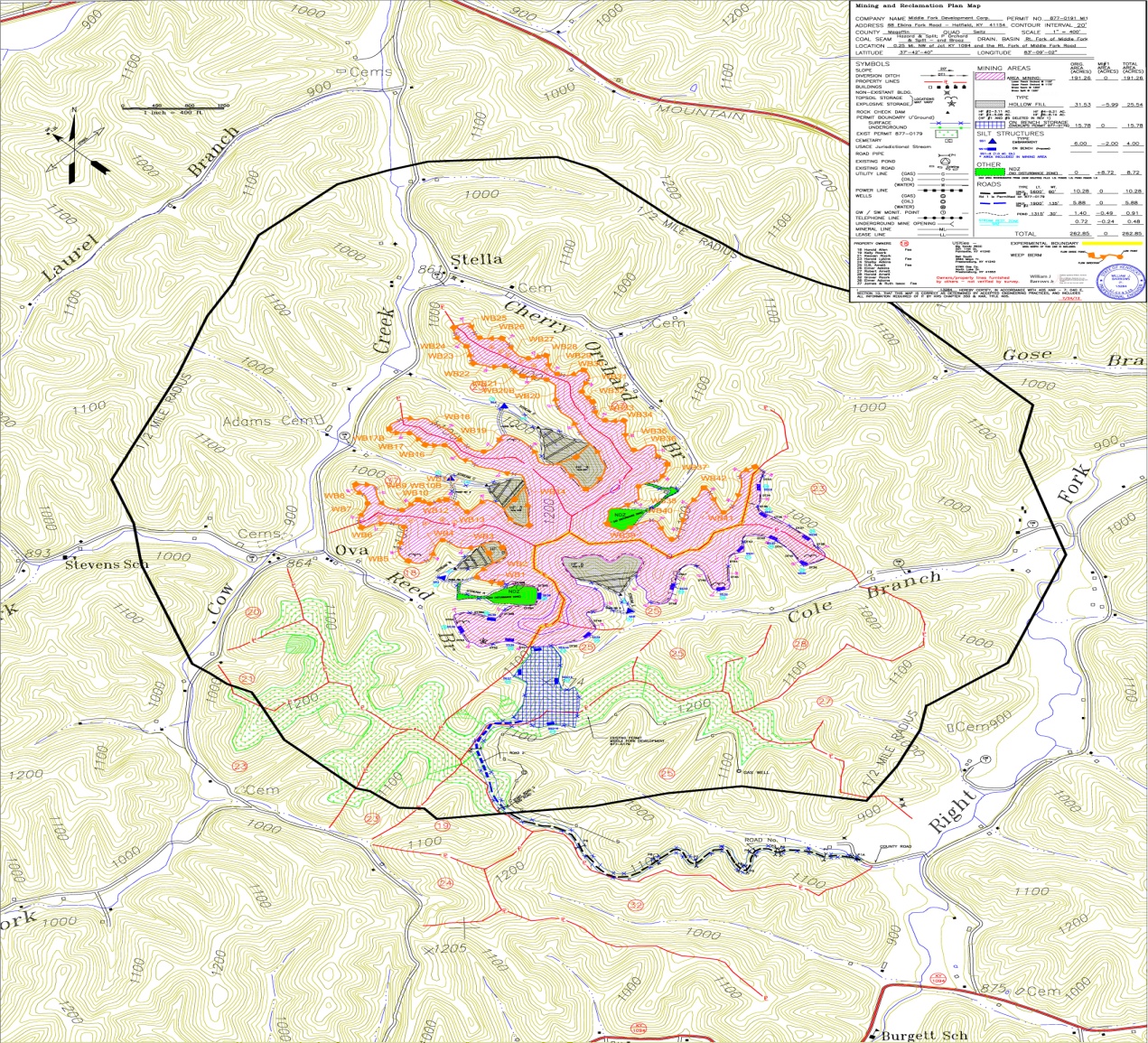 Looking Ahead
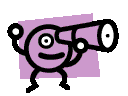 Thanks For Your Attention
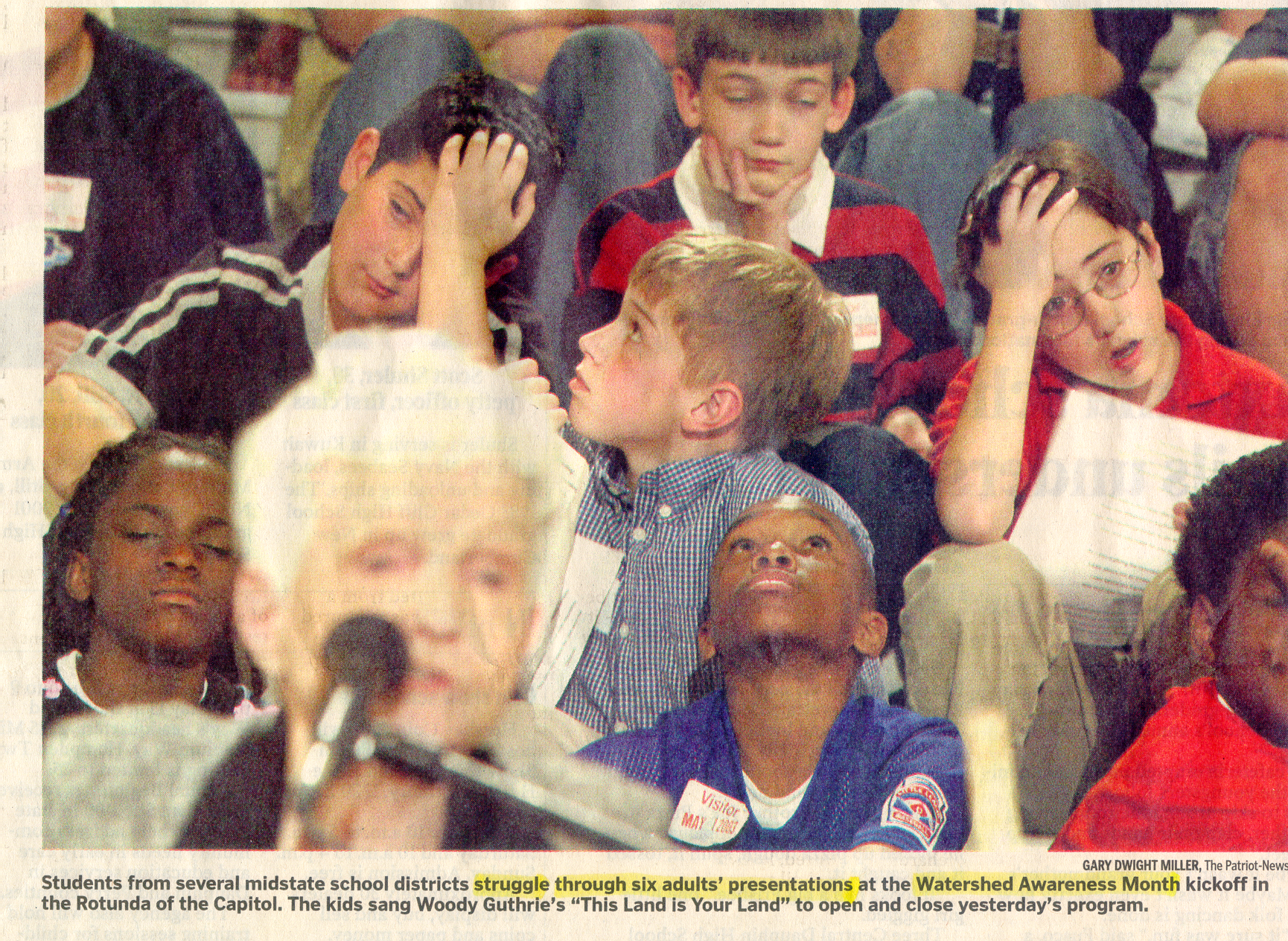 Questions?